Открытый урок по математике в 1 классе        Тема урока: Сравнение величин с помощью схем и формул. Транзитивность неравенства
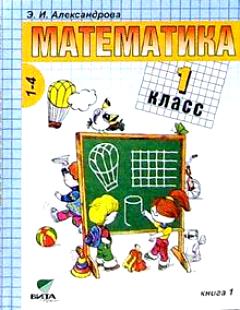 Учитель: Яхина Н. Б.
Разминка
6  - 3 + 4 – 2 + 4 =
6  + 3 – 2 + 3 =
6  + 2 – 4 + 3 – 2 =
6  - 3 + 4 – 2 + 4 = 9
6  + 3 – 2 + 3 = 10
6  + 2 – 4 + 3 – 2 = 5
9           10           5
Какое число лишнее?
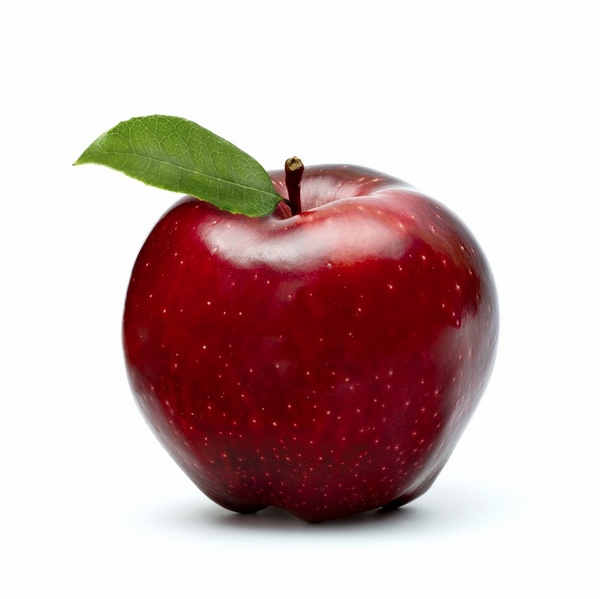 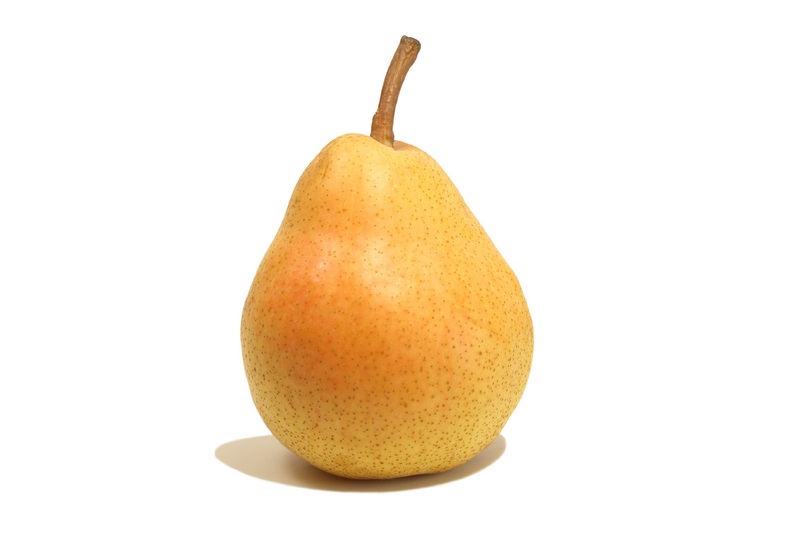 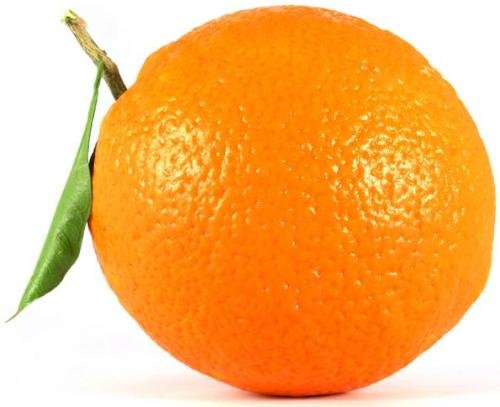 C
A
B
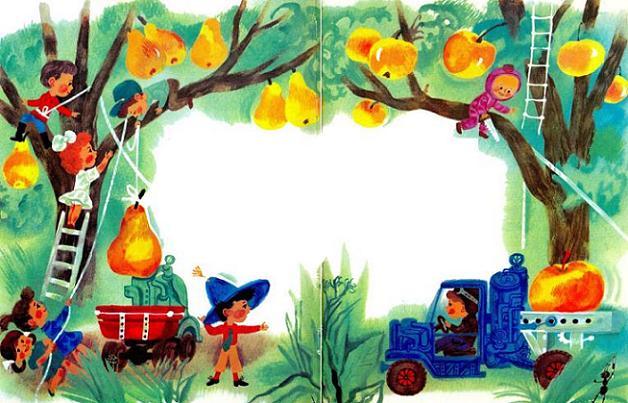 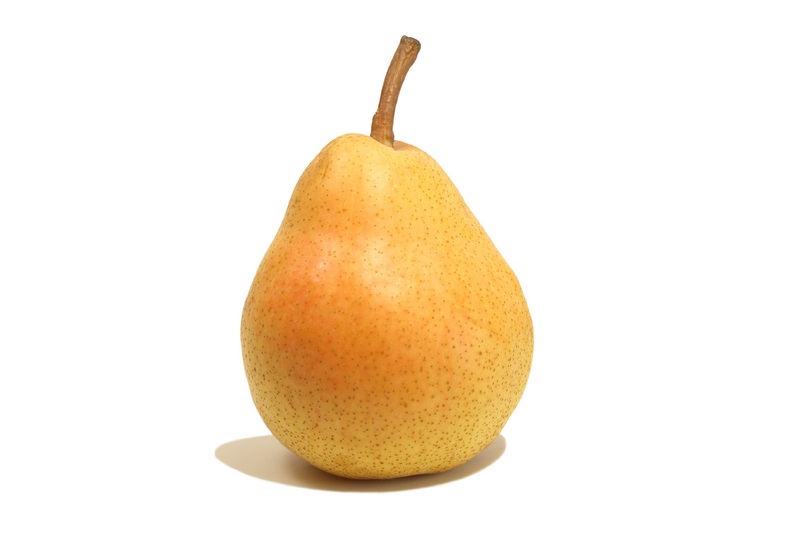 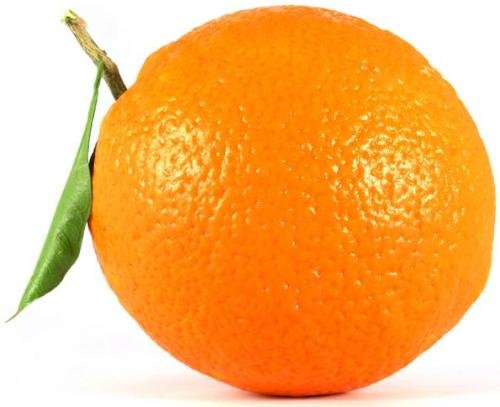 С
А
В
А=В  
В=С
А…С
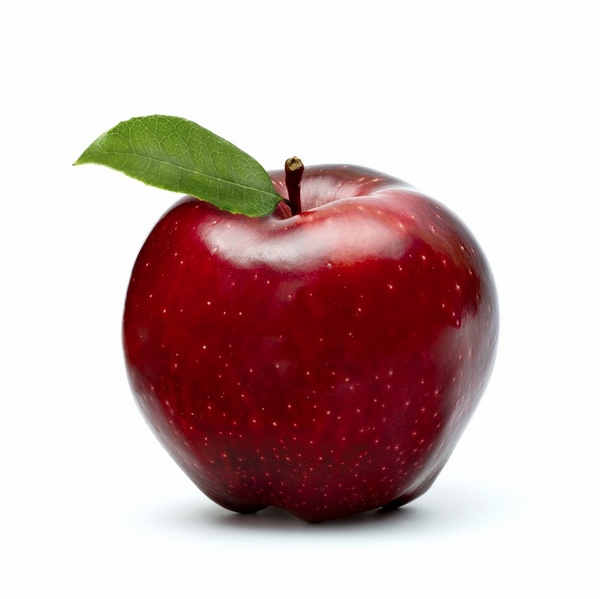 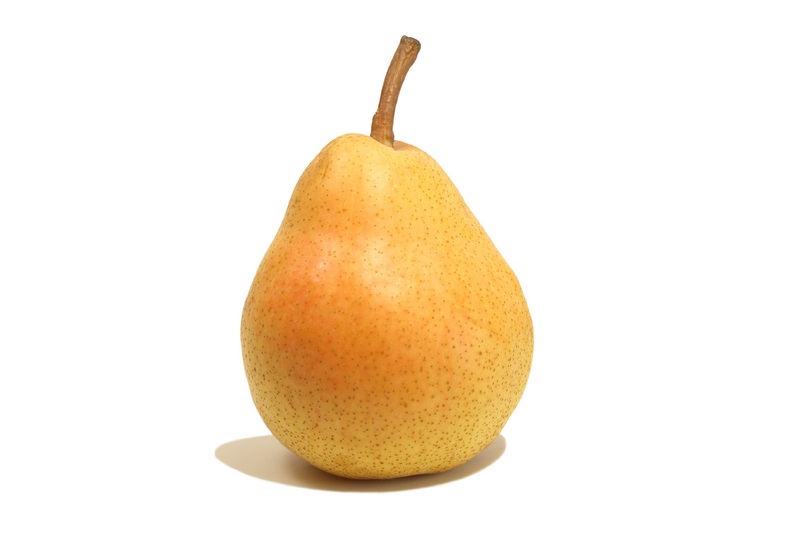 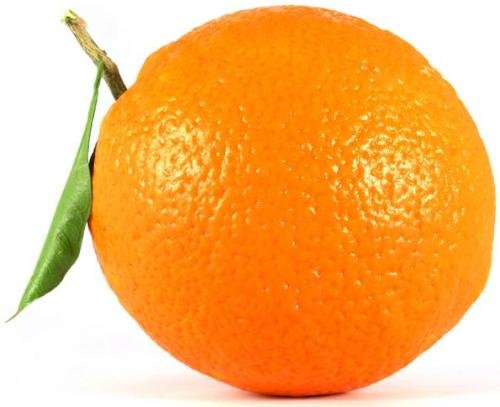 В
С
А
А=В=С
А=С
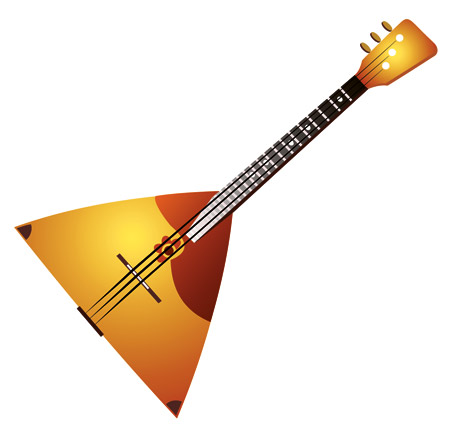 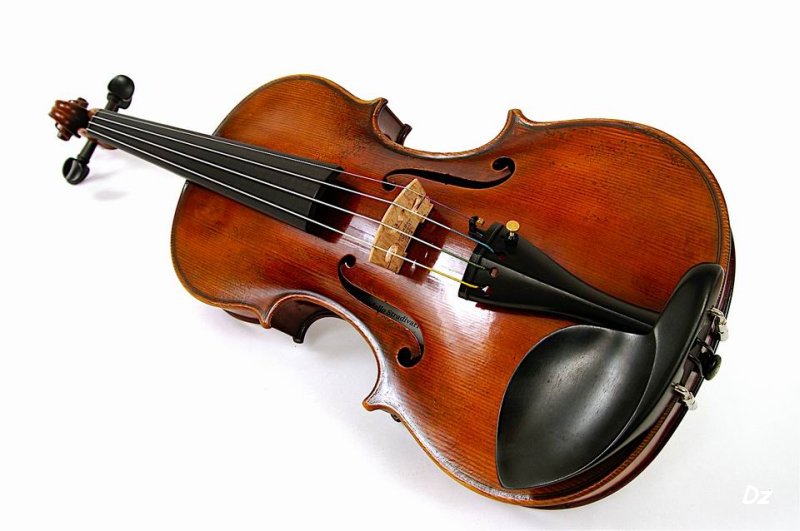 D
М
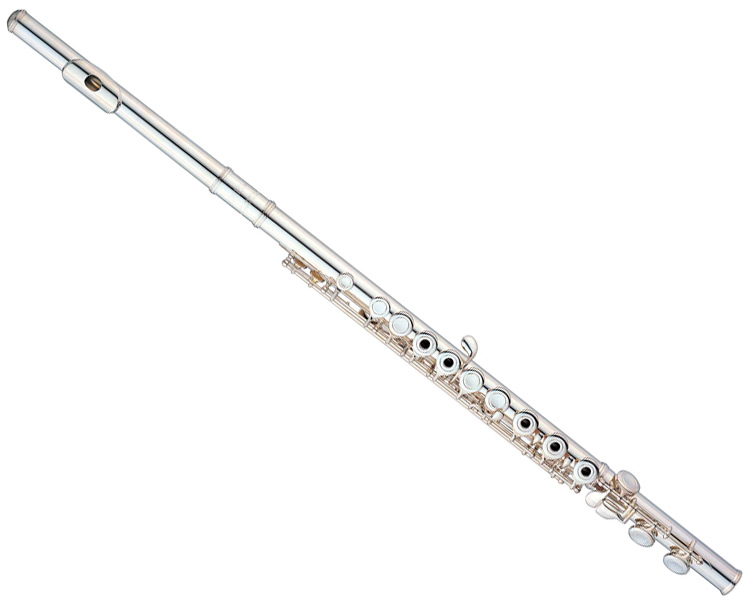 К
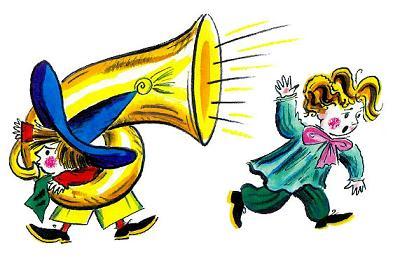 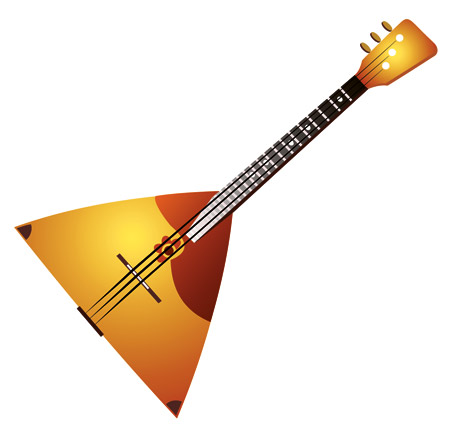 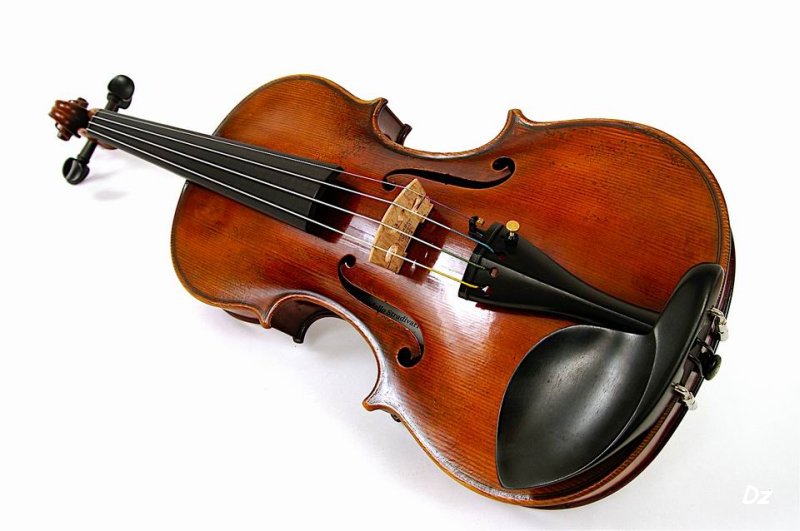 D
М
М>K
K>D
M…D
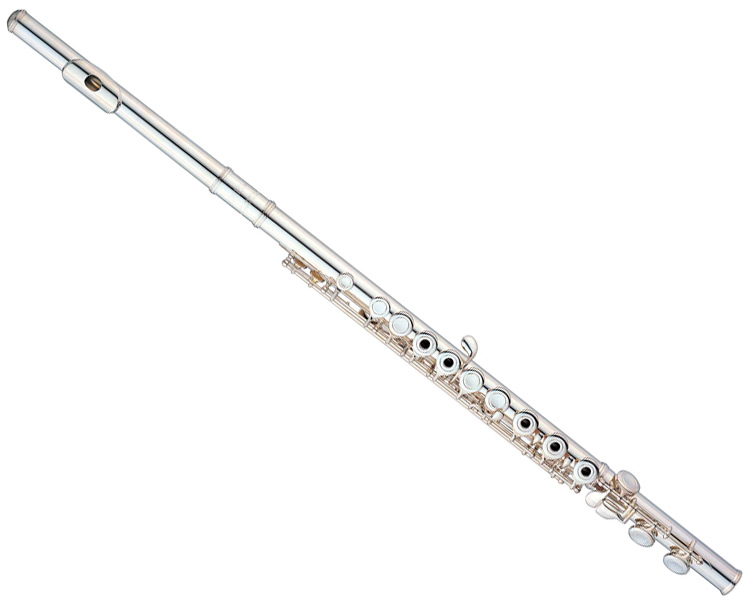 К
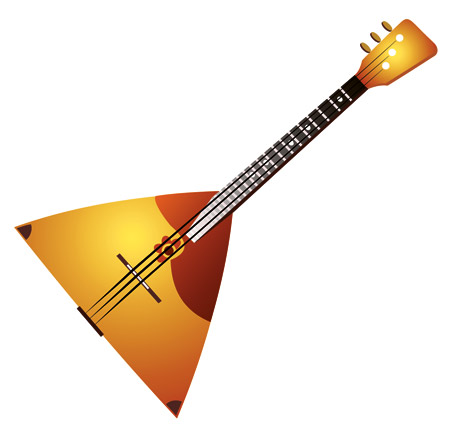 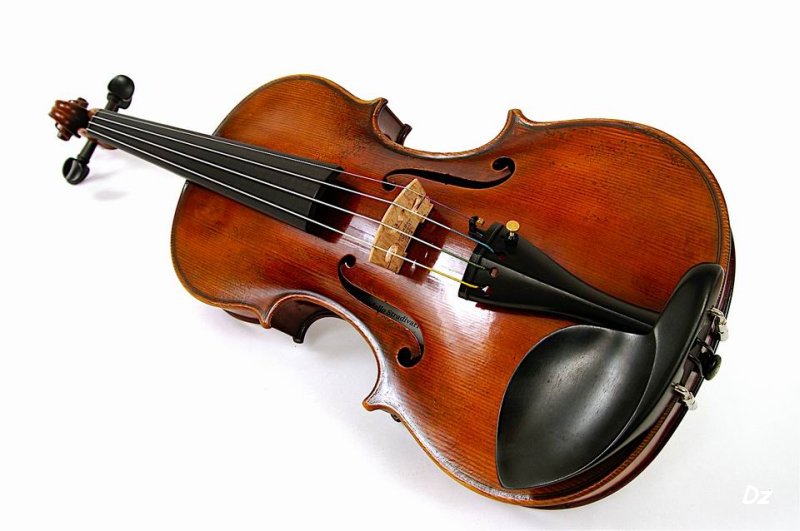 D
M
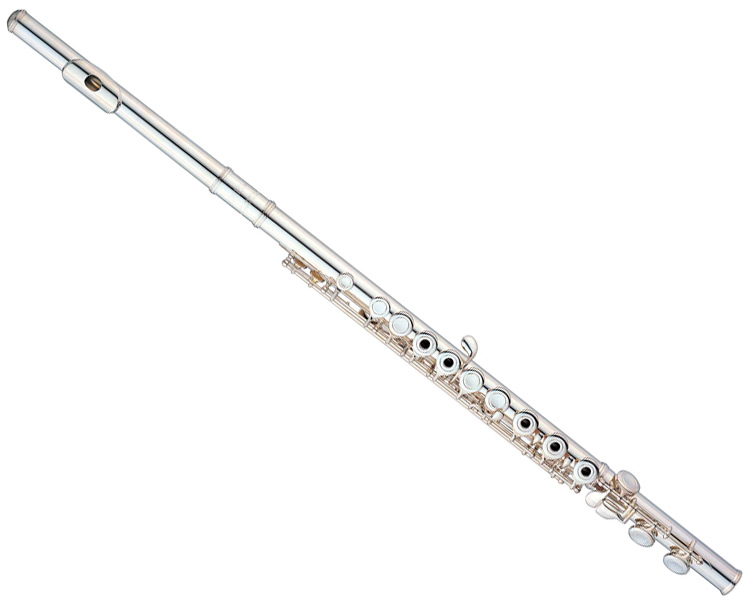 M>K>D
M>D
K
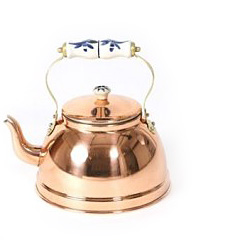 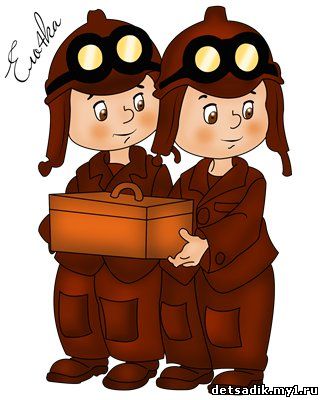 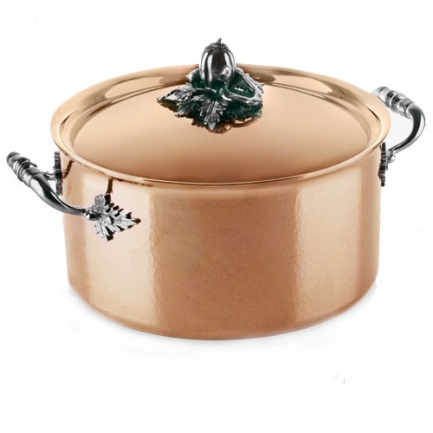 P
H
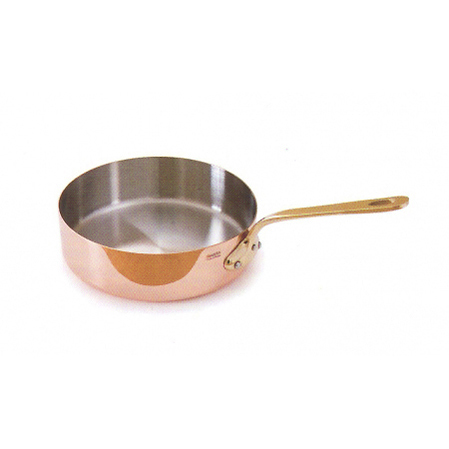 K
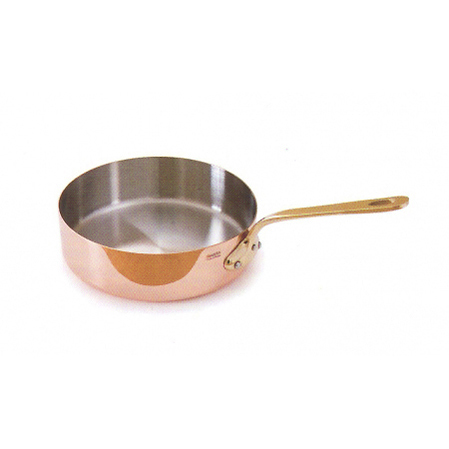 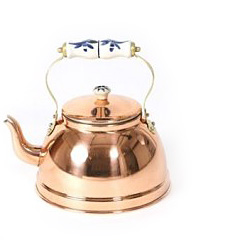 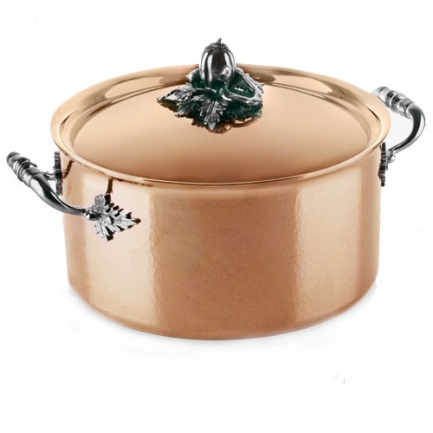 H
P
K
P<H
H<K
P…K
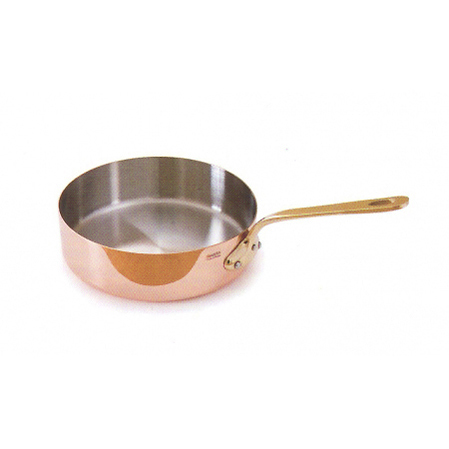 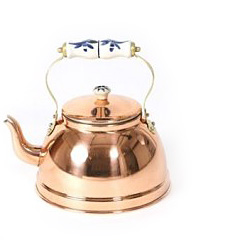 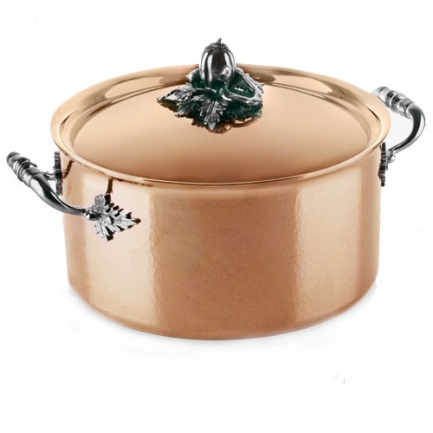 H
P
K
P<H<K

P<K
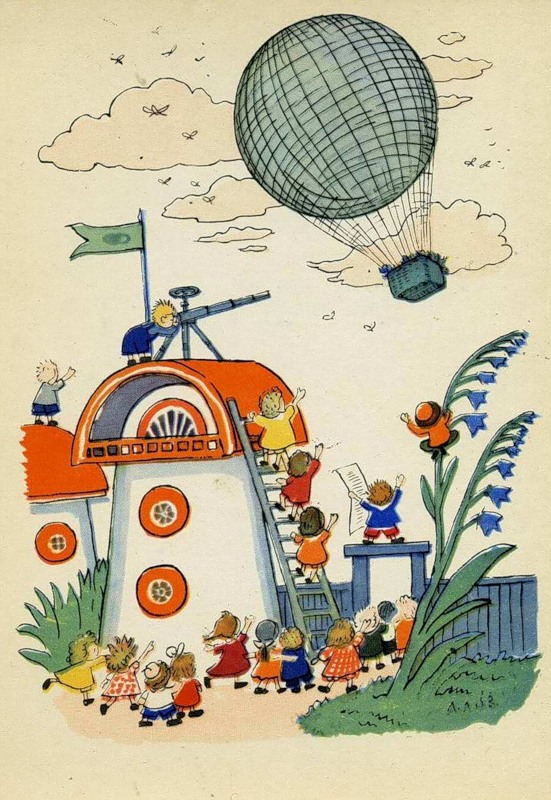 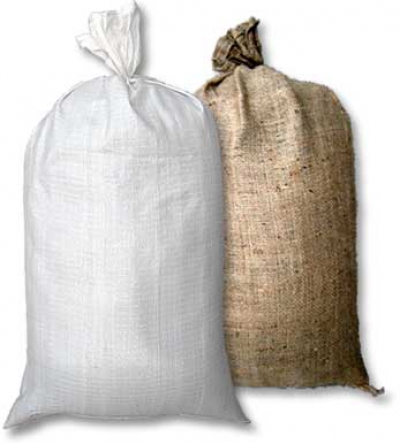 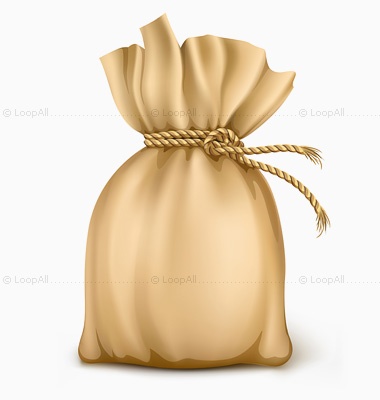 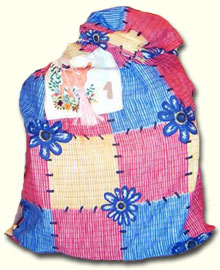 K
N
F
O
O>F
K<N
O…N
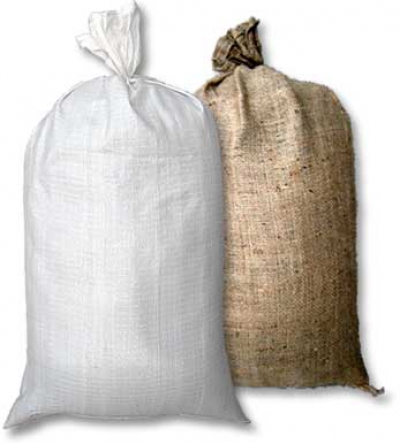 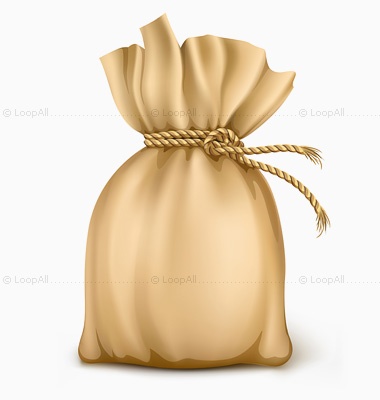 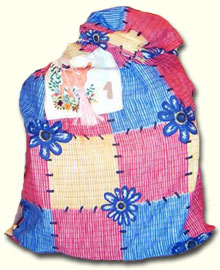 K
F
N
O
Х
O>F
K<N
?
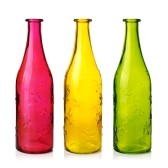 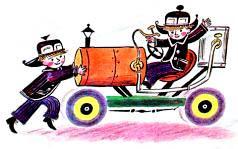 N
C
T
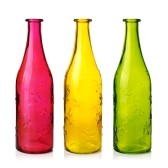 C>T
T<N
C…N
C
T
N
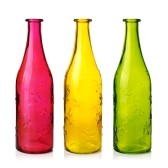 C>T<N
?
C
T
N
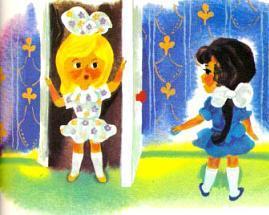 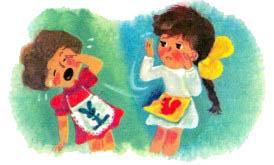 Ст.
С.
Б.
Cн.
С.>Cн.
Сн.>Б.
Б.>Ст.
С…Ст.
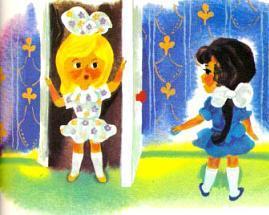 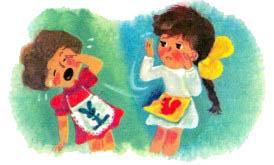 С.
Cн.
Ст.
Б.
С.>Сн.>Б.>Ст.
С.>Ст.
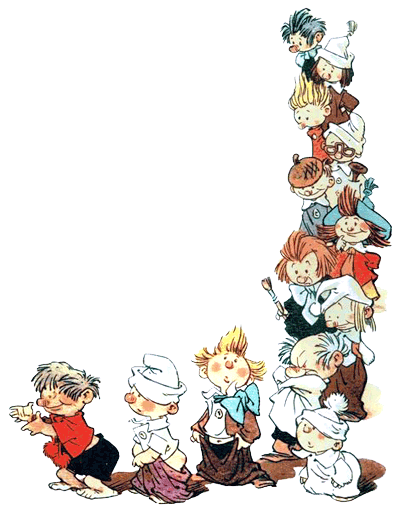 математика